INTRODUCTIOn TO SOCIOLOGY 2E
Chapter 1 AN INTRODUCTION TO SOCIOLOGY 
PowerPoint Image Slideshow
This OpenStax ancillary resource is © Rice University under a CC-BY 4.0 International license; it may be reproduced or modified but must be attributed to OpenStax, Rice University and any changes must be noted. Any images credited to other sources are similarly available for reproduction, but must be attributed to their sources.
Figure 1.1
Sociologists study how society affects people and how people affect society. (Photo courtesy of Diego Torres Silvestre/flickr)
This OpenStax ancillary resource is © Rice University under a CC-BY 4.0 International license; it may be reproduced or modified but must be attributed to OpenStax, Rice University and any changes must be noted. Any images credited to other sources are similarly available for reproduction, but must be attributed to their sources.
Figure 1.2
Sociologists learn about society as a whole while studying one-to-one and group interactions. (Photo courtesy of Gareth Williams/flickr)
This OpenStax ancillary resource is © Rice University under a CC-BY 4.0 International license; it may be reproduced or modified but must be attributed to OpenStax, Rice University and any changes must be noted. Any images credited to other sources are similarly available for reproduction, but must be attributed to their sources.
Figure 1.3
Modern U.S. families may be very different in structure from what was historically typical. (Photo courtesy of Tony Alter/Wikimedia Commons)
This OpenStax ancillary resource is © Rice University under a CC-BY 4.0 International license; it may be reproduced or modified but must be attributed to OpenStax, Rice University and any changes must be noted. Any images credited to other sources are similarly available for reproduction, but must be attributed to their sources.
Figure 1.4
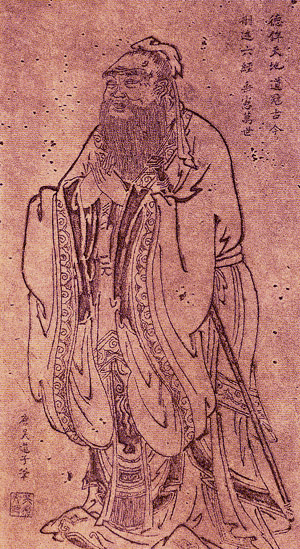 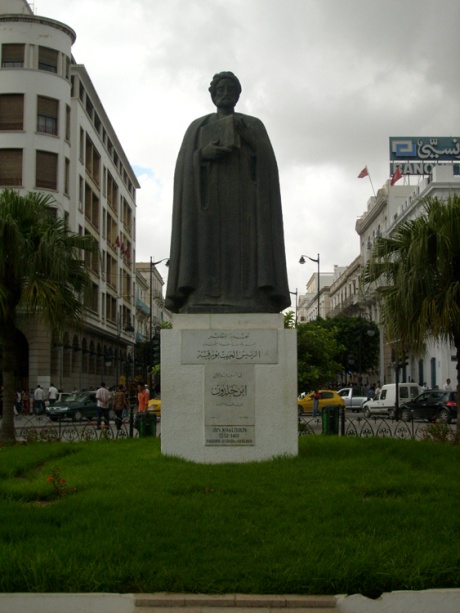 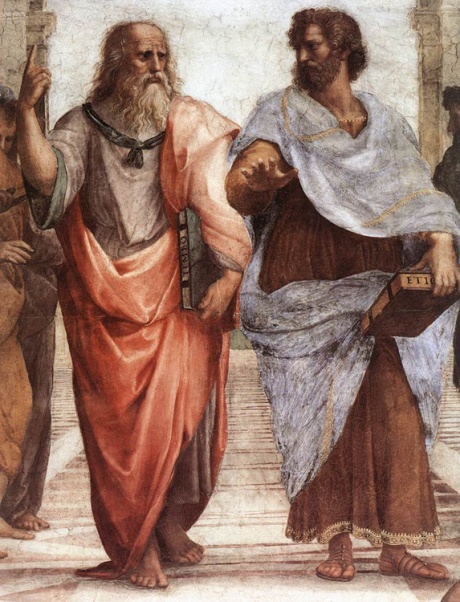 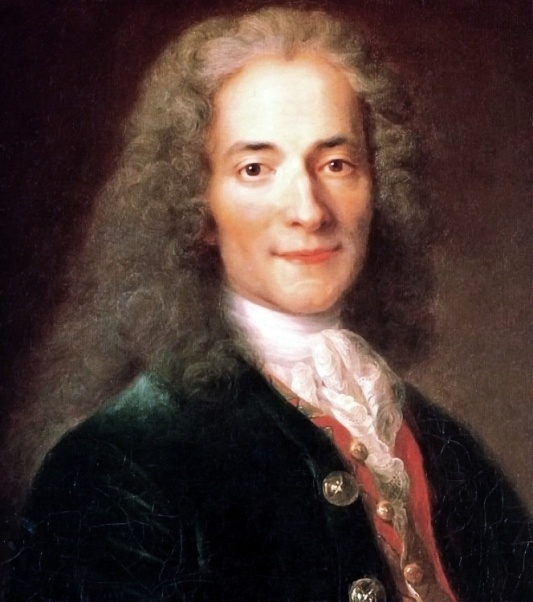 People have been thinking like sociologists long before sociology became a separate academic discipline: Plato and Aristotle, Confucius, Khaldun, and Voltaire all set the stage for modern sociology. (Photos (a),(b),(d) courtesy of Wikimedia Commons; Photo (c) courtesy of Moumou82/Wikimedia Commons)
This OpenStax ancillary resource is © Rice University under a CC-BY 4.0 Interntional license; it may be reproduced or modified but must be attributed to OpenStax, Rice University and any changes must be noted. Any images credited to other sources are similarly available for reproduction, but must be attributed to their sources.
Figure 1.5
Auguste Comte is considered by many to be the father of sociology. (Photo courtesy of Wikimedia Commons)
Figure 1.6
Karl Marx was one of the founders of sociology. His ideas about social conflict are still relevant today. (Photo courtesy of John Mayall/Wikimedia Commons)
This OpenStax ancillary resource is © Rice University under a CC-BY 4.0 International license; it may be reproduced or modified but must be attributed to OpenStax, Rice University and any changes must be noted. Any images credited to other sources are similarly available for reproduction, but must be attributed to their sources.
Figure 1.7
Sociologists develop theories to explain social occurrences such as protest rallies. (Photo courtesy of voanews.com/Wikimedia Commons)
This OpenStax ancillary resource is © Rice University under a CC-BY 4.0 International license; it may be reproduced or modified but must be attributed to OpenStax, Rice University and any changes must be noted. Any images credited to other sources are similarly available for reproduction, but must be attributed to their sources.
Figure 1.8
Some sociologists see the online world contributing to the creation of an emerging global culture. Are you a part of any global communities? (Photo courtesy of quasireversible/flickr)
Figure 1.9
The research of sociologists Kenneth and Mamie Clark helped the Supreme Court decide to end “separate but equal” racial segregation in schools in the United States. (Photo courtesy of public domain)
This OpenStax ancillary resource is © Rice University under a CC-BY 4.0 International license; it may be reproduced or modified but must be attributed to OpenStax, Rice University and any changes must be noted. Any images credited to other sources are similarly available for reproduction, but must be attributed to their sources.